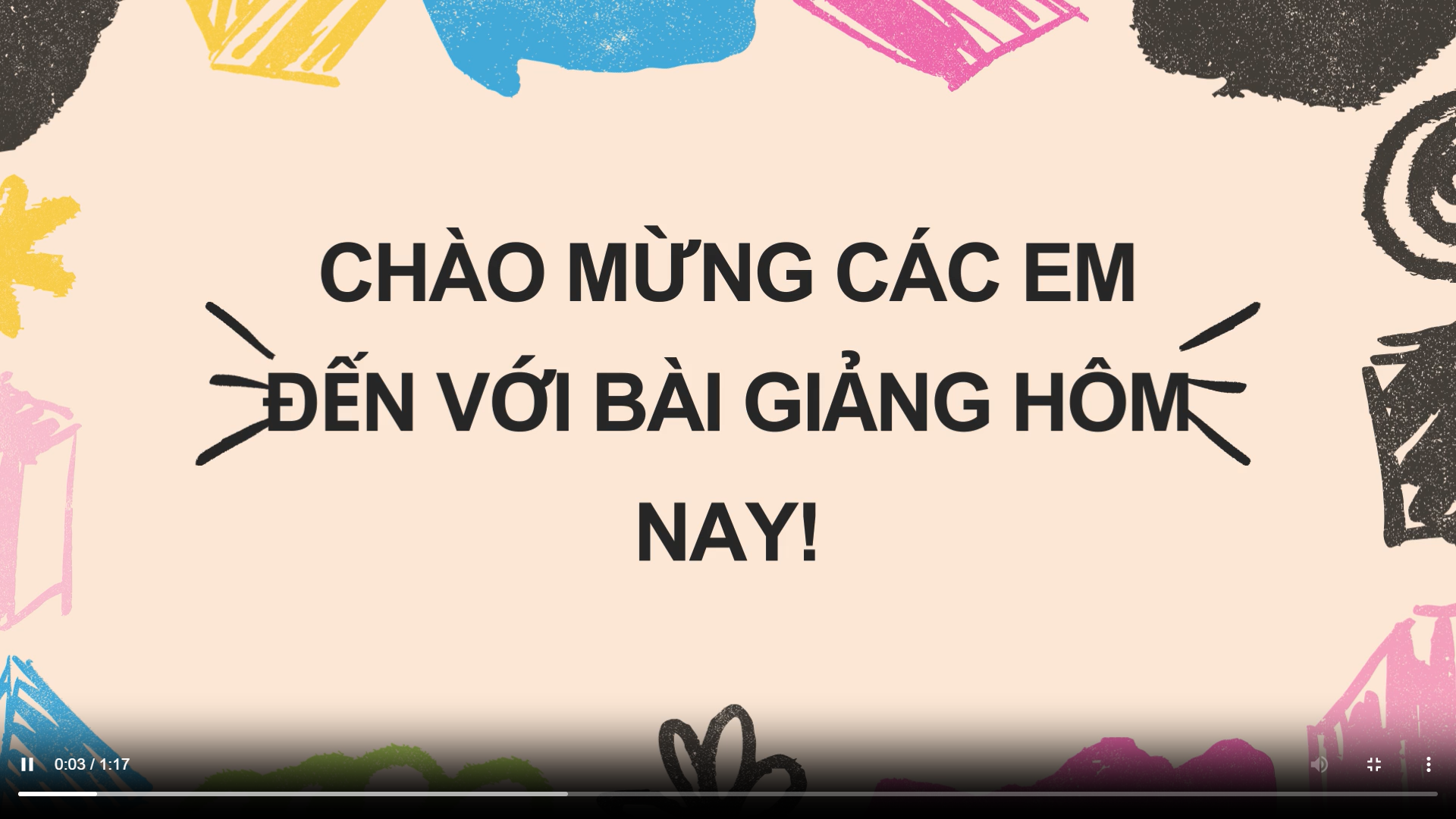 KHỞI ĐỘNG TIẾT HỌC

Trò chơi: Nhanh tay
.
TRAO ĐỔI 
BÁC HỒ CỦA EM
TRÒ CHƠI
TÌM SÁCH
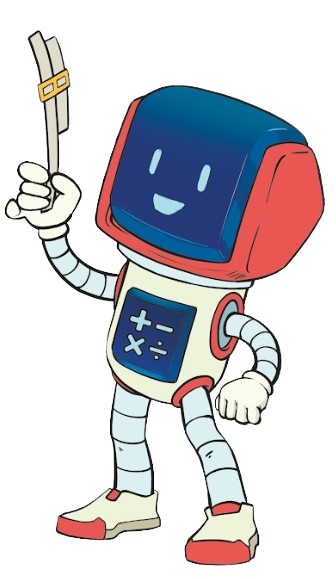 Các nhóm sẽ có nhiệm vụ tìm những cuốn sách về Bác Hồ.
[Speaker Notes: GV phổ biến luật chơi. GV có thế in hình mẫu cho HS giải đố]
- Tìm sách truyện theo khu vực.
  - Mượn, trả sách truyện đúng chỗ.
     - Giữ gìn sách truyện.
     - Không nô đùa trong thư viện.
Lưu ý
[Speaker Notes: GV đặt câu hỏi, HS thảo luận nhóm, đại diện HS trả lời, các nhóm khác bổ sung (nếu có).
Gv chốt đáp án]
Hoạt động nhóm